Scene Things Differently
Character Portrayal on Stage Versus Film
Essential Question
Why do actors and actresses portray characters differently for stage and film when drawing from the same source material?
Lesson Objectives
Identify differences in character portrayal based on medium.
Analyze character portrayals.
Determine the most appropriate portrayal for the situation and medium.
Choice Board: Compare & Contrast
Navigate to the choice board and choose a play that interests you.

As you watch the clips, think about the different choices the performers made and complete the T-Chart.
[Speaker Notes: K20 Center. (2020, September 16). Choice boards. Strategies. https://learn.k20center.ou.edu/strategy/73

K20 Center. (2020, September 16). T-chart. Strategies. https://learn.k20center.ou.edu/strategy/86]
Get Ready for Your Close-Up
After reading the article by David Vegh, answer each of the following questions on a separate sticky note.
Write one word that summarizes the reading.
Write a phrase that summarizes the reading.
Write a sentence that summarizes the reading.
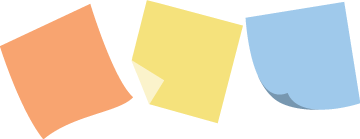 [Speaker Notes: K20 Center. (2020, September 16). Three sticky notes. Strategies. https://learn.k20center.ou.edu/strategy/153
Vegh, D. (2023). Get ready for your close-up: Tips for transitioning from stage to screen acting. Dramatics. https://dramatics.org/get-ready-for-your-close-up/]
Monologues
In groups of three, review the available monologues. Select one monologue, and divide it so each person only reads a portion.

After reading, share with the group what happens in the section you read.
[Speaker Notes: K20 Center. (2020, September 16). Jigsaw. Strategies. https://learn.k20center.ou.edu/strategy/179]
Make a Scene
In your small groups, assemble 3 randomizer cubes: 1 for setting, 1 for production format, and 1 for time period.

Hint: cut along the solid lines, fold on the dotted lines, and tape or glue the edges together.
Make a Scene: Digital Version
In your small groups
Go to k20.ou.edu/modifyscene
Click “Shuffle Cards”
Click “Draw” for each modifier
Make a Scene
Record your randomized setting, production format, and time period.

Write out your monologue and include notes on direction. Underline any changes you make to the dialogue.
[Speaker Notes: **If we update the narrative to ask teachers to delete the version of the randomizer they will not need (paper or digital), this will be slide 9]
How Am I Feeling? What Am I Thinking?
On a sticky note, answer the two questions:
How am I Feeling?
What am I Thinking?

Place your sticky note on the wall before you leave.
[Speaker Notes: K20 Center. (2020, September 16). How am I feeling? What am I thinking? Strategies. https://learn.k20center.ou.edu/strategy/187]